“Dai banchi all’eGov”
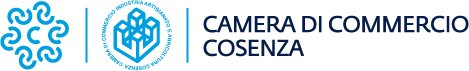 Scopo del bando
Scopo del presente Bando è diffondere la conoscenza di gli tutti strumenti di E-gov offerti dalle Camere di Commercio attraverso la creazione di presentazioni multimediali dei servizi realizzate dalle Scuole della Provincia.
2
Come?
le scuole che aderiranno dovranno realizzare una presentazione multimediale su una delle categorie di strumenti di e-gov
3
CATEGORIE
Identità digitale
Strumenti digitali a servizio delle imprese
Dati e strumenti digitali di analisi
4
CATEGORIE
Identità digitale
Strumenti digitali a servizio delle imprese
Dati e strumenti digitali di analisi
IDENTITA’ DIGITALE

FIRMA DIGITALE
SUAP DIGITALE

CASSETTO DIGITALE

LIBRI DIGITALI

FATTURAZIONE ELETTRONICA

PAGAMENTI DIGITALI

SISTEMI DI NOTIFICA DEL REGISTRO IMPRESE
VERIFICHE PA

VISUALIZZAZIONE GRAFICA DELLA GOVERNANCE

FASCICOLO ELETTRONICO DI IMPRESA

OPEN.IMPRESECOSENZA
5
Presentazioni multimediali
Le presentazioni multimediali anche sotto forma di Video/tutorial dovranno essere inedite.
I contenuti multimediali potranno essere prodotti individualmente o da un gruppo di lavoro. 
Ogni alunno/gruppo può inviare alla segreteria del Premio fino a un massimo di due contributi.
6
Tempi
I file multimediali realizzati dagli studenti dovranno indicare l’ambito ed essere presentati  

dalle ore 12:00 del  01.02.2019 
fino alle ore 12.00 del 01.04.2019

       con consegna di Dvd al Protocollo. Sulla copertina indicare Scuola – Nomi studenti/gruppo – Ambito/categoria per il quale si concorre.
7
CRITERI GENERALI DI VALUTAZIONE
I contenuti in concorso verranno valutati in base alle singole categorie e con i seguenti criteri generali: 

Originalità delle tematiche proposte;
Livello di coerenza con I temi del concorso;
Rilevanza nell'argomento della competizione;
Creatività espressa; 
Abilità tecnica; (montaggio, musiche, regia, scenografia)
Persuasività del video.
8
SELEZIONE DEI VINCITORI E PREMIAZIONE: per ciascuna categoria
Identità digitale
Strumenti digitali a servizio delle imprese
Dati e strumenti digitali di analisi
Prima classificata
La scuola della squadra prima classificata riceverà una targa, un voucher dell’importo di € 2.500,00 da utilizzare per l’acquisto di attrezzature informatiche. I componenti della squadra prima classificata riceveranno un voucher per l’ottenimento gratuito di una firma digitale per ciascuno degli studenti maggiorenni (o che compiranno 18 anni entro il 01/01/2019). 
La Scuola e la squadra saranno citati in tutte le attività/eventi che prevedono l’utilizzo della presentazione.
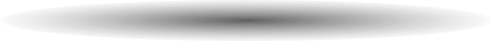 9
SELEZIONE DEI VINCITORI E PREMIAZIONE: per ciascuna categoria
Identità digitale
Strumenti digitali a servizio delle imprese
Dati e strumenti digitali di analisi
La scuola della squadra seconda classificata riceverà una targa. I componenti della squadra seconda classificata riceveranno un voucher per l’ottenimento gratuito di una firma digitale per ciascuno degli studenti maggiorenni (o che compiranno 18 anni entro il 01/01/2019).
Seconda classificata
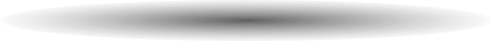 10
SELEZIONE DEI VINCITORI E PREMIAZIONE: per ciascuna categoria
Identità digitale
Strumenti digitali a servizio delle imprese
Dati e strumenti digitali di analisi
La scuola della squadra terza classificata riceverà una targa.
Terza classificata
11
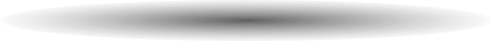 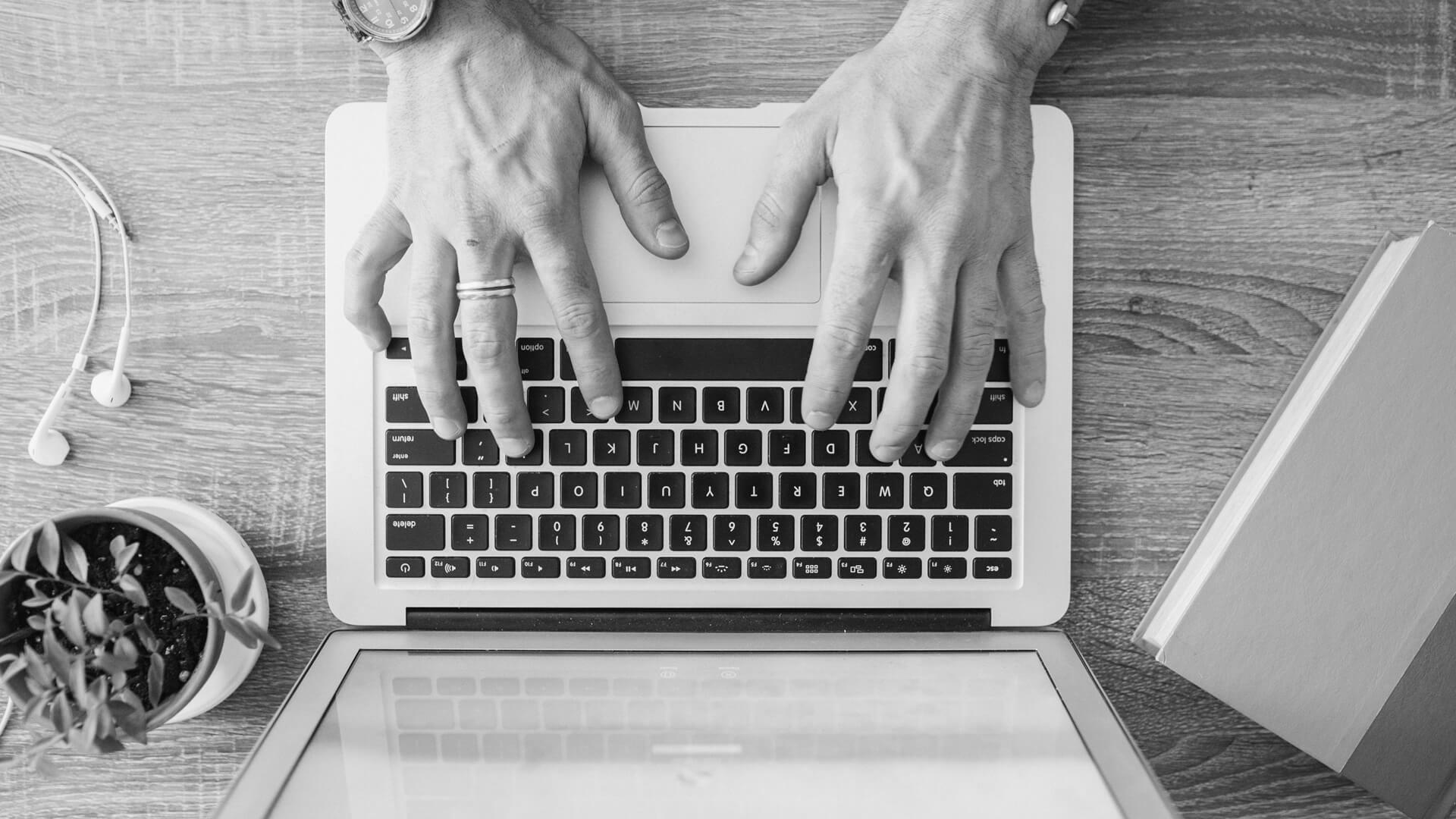 EVENTI TEMATICI
Saranno realizzati 3 eventi tematici, uno per ciascuna delle categorie del premio, destinati in via principale alle seguenti categorie di pubblico:

Identità digitale: imprese, ordini professionali, associazioni di categoria, scuole

Strumenti digitali a servizio delle imprese: imprese, ordini professionali, associazioni di categoria

Dati e strumenti digitali di analisi: forze dell’ordine, prefettura, altre PP.AA., imprese

In ciascuno degli eventi, la presentazione e l’intervento degli studenti che l’hanno realizzata sarà lo spunto per l’approfondimento del tema con esperti.
12
Link utili:
https://www.youtube.com/channel/UC8ozB7KhUvVvNbSmp2FWAeA Registro imprese e fascicolo d’impresa 2017https://www.youtube.com/watch?v=tDVknnx4l-I CCIAA Torino 2018 Registro imprese- suap- firma digitale- suap – fascicolo d’impresa e cassetto digitalehttps://www.youtube.com/watch?v=IrTs_Q_QBe4 Registro imprese, visurahttps://www.youtube.com/watch?v=U7utW1Ie2vo  COMUNICAhttps://www.youtube.com/watch?v=U7utW1Ie2vo  TELEMACO 2017https://www.youtube.com/watch?v=b4bGmHEnW3w  ICONTO E PAGOPAhttps://www.youtube.com/watch?v=mVfw5_795-E supporto specialistico r.i.  gennaio 2019 https://www.youtube.com/watch?v=pZFMobELx6Q settembre 2018 visure, atti, fascicolo d’impresa, diritto annuale, firma digitale, spidhttps://www.youtube.com/watch?v=7TpnQqdw2gM servizi digitali delle CCIAAhttps://www.youtube.com/watch?v=b2megNkdQBM identità digitale e CIAA https://www.youtube.com/watch?v=P5-qLm8hCls Data Center Infocamerehttps://www.youtube.com/watch?v=2fb1ydLJbbg Virtual Green Data Center delle Camere di Commercio
13
Potete trovare altro materiale utile al seguente link:

https://www.cs.camcom.gov.it/it/content/service/concorso-dai-banchi-allegov
Thanks!
Referenti per questo bando

Filomena Costa         filomena.costa@cs.camcom.it

Cinzia Bruno              cinzia.bruno@cs.camcom.it
Lorella Messina         lorella.messina@cs.camcom.it
Daniele Ziccarelli      daniele.ziccarelli@cs.camcom.it
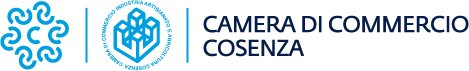 14